Ciekawostki: 10 zasad bezpiecznego ruchu drogowego na świecie
Co kraj, to obyczaj, nic więc dziwnego, że wybierając się w podróż samochodem, trzeba dostosowywać się do zasad ruchu drogowego panujących     w danym państwie.
 
Oto zestawienie dziesięciu najbardziej niecodziennych reguł.
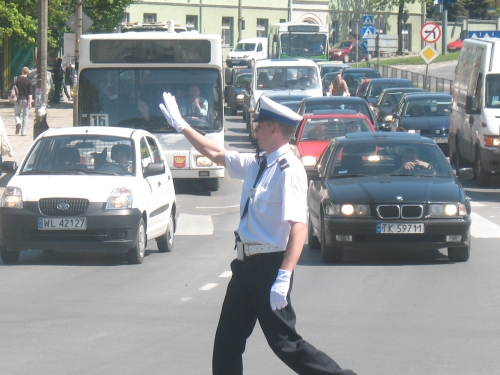 Pasy dla czworonogów
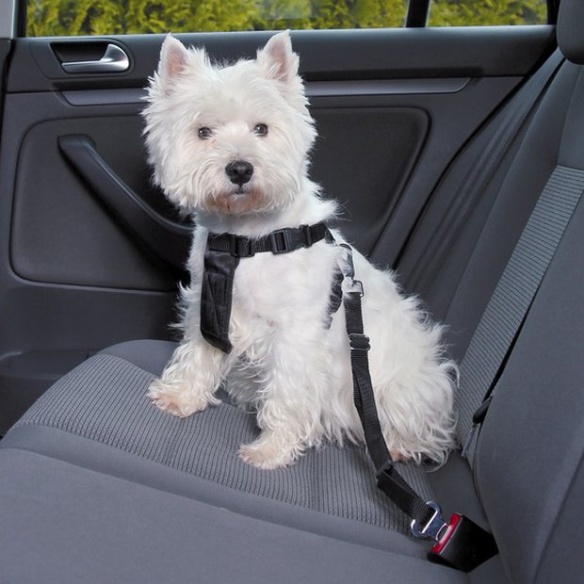 Podróżujący z czworonogami                          			muszą we Włoszech pamiętać o zapinaniu pasów bezpieczeństwa swoim psom.                     W Niemczech psy uważane są za „ładunek przewozowy” – nie ma nakazu zapinania pasów, ale muszą być one chronione przed upadkiem,      
   np. w razie gwałtownego hamowania.
Uwaga!! Wielbłądy na drodze!!
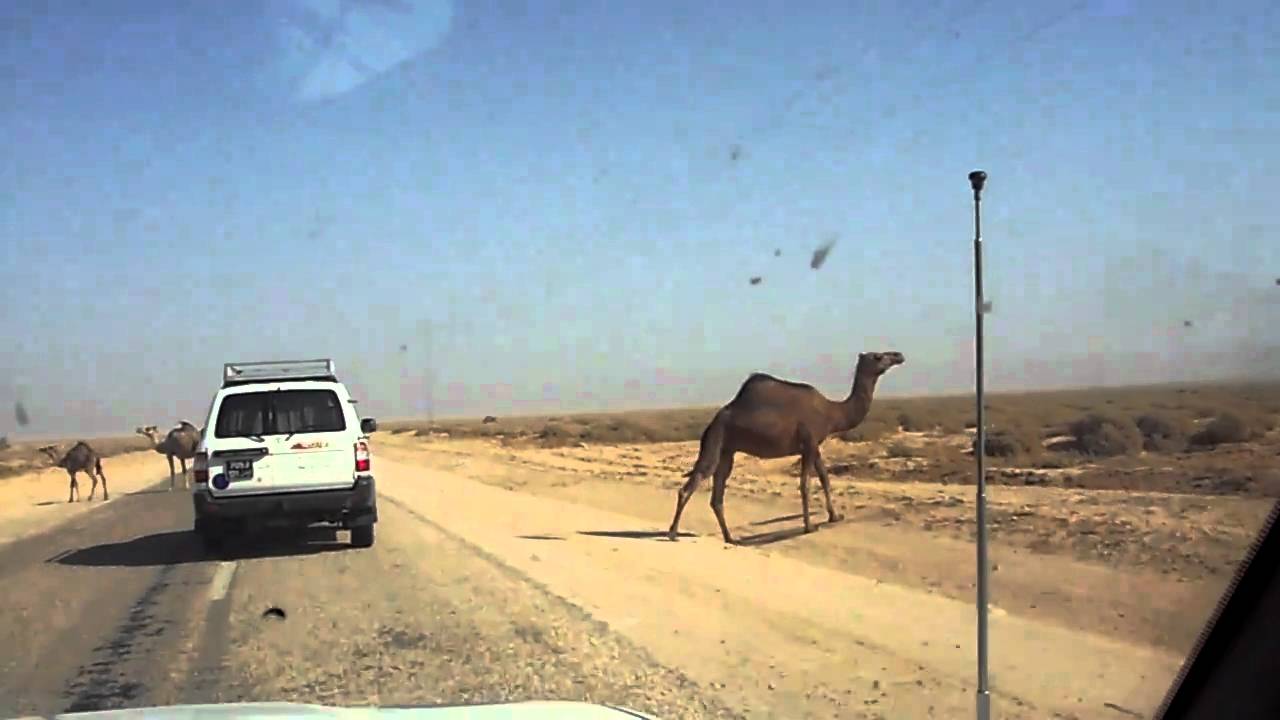 W Zjednoczonych Emiratach Arabskich wielbłądy są symbolami wysokiego statusu. Szacunek do garbatych królów pustyni przejawia się również w zasadach ruchu drogowego – wielbłądy mają pierwszeństwo na drodze.
Goryle tylko na siedzeniu pasażera
W stanie Minnesota w USA, goryle mogą podróżować w samochodzie, ale tylko na siedzeniu pasażera. Kierowcy, którzy przewożą te zwierzęta na tylnym siedzeniu, muszą liczyć się z grzywną.
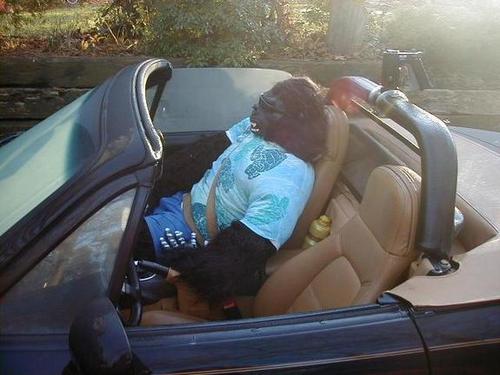 Mandaty drogowe w Austrii
W Austrii kierowcy mogą dostać mandat nawet bez pomiaru prędkości. Pracownicy austriackiej drogówki szkoleni są w kontroli prędkości „na oko”.
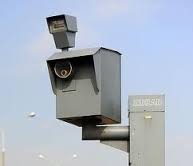 Ubezpieczenie, a siły natury
Islandia piękna jest i dzika, i być może dlatego na połowie tej wyspy, trzeba mieć auto z napędem na cztery koła. Oprócz tego należy też zabezpieczyć się od nieprzewidywalnego działania sił przyrody - lokalne wypożyczalnie doradzają wykupienie polisy chroniącej m.in. przed pyłem wulkanicznym                i ekstremalnymi podmuchami wiatru.
Jazda boso dozwolona
Niemcy to bardzo liberalny kraj, jeśli chodzi o dobór ubioru do prowadzenia samochodu.  Podróż bez butów nie jest wykroczeniem, przy czym zaleca się , żeby kierowcy zakładali wygodne obuwie. 
   Jeśli kierowca prowadzący samochód na bosaka będzie brał udział w wypadku, może utracić prawo do ubezpieczenia.
Niedozwolone kanistry              z benzyną
Ze względów bezpieczeństwa,                     w Chorwacji nie można mieć w aucie kanistrów z benzyną. 
   W Czechach, należy jednak obowiązkowo spakować komplet zapasowych żarówek.
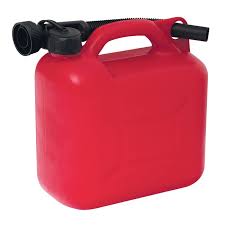 Kierowca w kostiumie
W stanie Kentucky w USA kobiety mogą prowadzić samochód w stroju kąpielowym tylko wtedy, gdy mają pod ręką akcesoria do samoobrony lub są eskortowane przez dwóch policjantów.
Na widok tego "policjanta" zwalniają wszyscy kierowcy!
Ubrany w białą czapkę i odblaskową kamizelkę z okularach przeciwsłonecznych na marchewkowym nosie, do tego z wąsem, kontroluje kierowców suszarką. Stoi dzień i noc, czuwając nad bezpieczeństwem na drodze w Mościcach. Z daleka nikt nie poznałby, że to… kukła.
Dziękujemy za uwagę